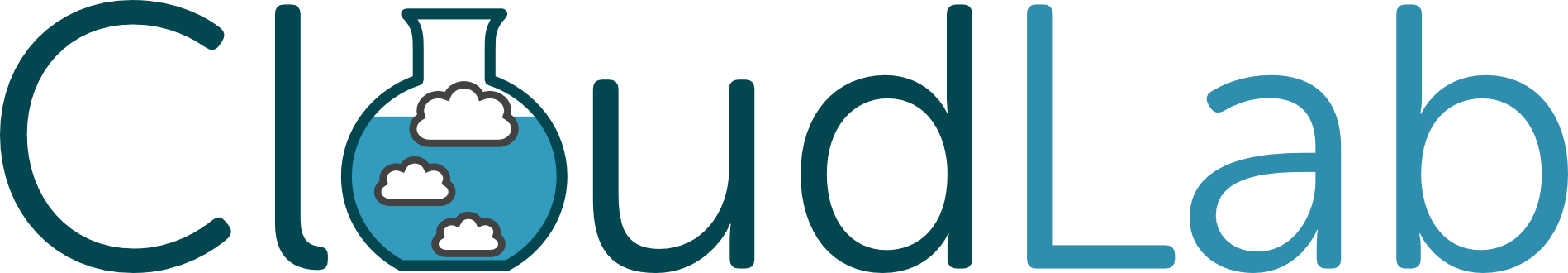 NSF Cybersecurity Summit
October 18, 2021
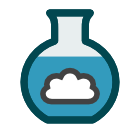 CloudLab Background
Facility for research on cloud computing (+ systems and networks in general)
Open free of charge to research and education
Provides features not in commercial clouds
About 2,000 servers at U of Utah, U of Wisconsin, Clemson
In operation since 2014
Heavily used by CNS and NeTS researchers, plus educators
6,100 users in 1,400 projects 
205,000 experiments run 
Used for 284 pubs to date, including SIGCOMM, SOSP, OSDI, NSDI, SoCC, VLDB, etc.
Large amounts of data
More “open” than most
Ability to experiment
Testbeds As Subjects of Security Research
Example: ML On Web Logs
17804 : /wwwroot.rar
17805 : /wwwroot.tar.gz
17806 : /wwwroot.zip
17807 : /%d0%c2%bd%a8%ce%c4%bc%fe%bc%d0.rar
17808 : /%d0%c2%bd%a8%ce%c4%bc%fe%bc%d0.zip
17809 : /%d0%c2%bd%a8%ce%c4%bc%fe%bc%d0.tar.gz
17810 : /www.rar
17811 : /www.zip
17812 : /www.tar.gz
17813 : /web.rar
17814 : /web.zip
17815 : /web.tar.gz
238 : //blog/wp-includes/wlwmanifest.xml
239 : //web/wp-includes/wlwmanifest.xml
240 : //wordpress/wp-includes/wlwmanifest.xml
241 : //website/wp-includes/wlwmanifest.xml
242 : //wp/wp-includes/wlwmanifest.xml
243 : //news/wp-includes/wlwmanifest.xml
771 : //2018/wp-includes/wlwmanifest.xml
772 : //2019/wp-includes/wlwmanifest.xml
773 : //shop/wp-includes/wlwmanifest.xml
244 : //wp1/wp-includes/wlwmanifest.xml
245 : //test/wp-includes/wlwmanifest.xml
774 : //media/wp-includes/wlwmanifest.xml
ML On Web Logs: Finding Malicious Anomalies
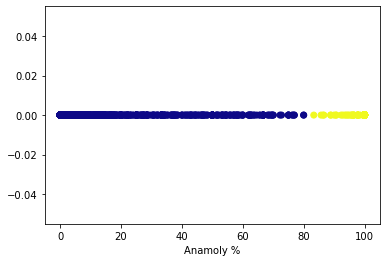 ML on Web Logs: Blocking Malicious Anomalies
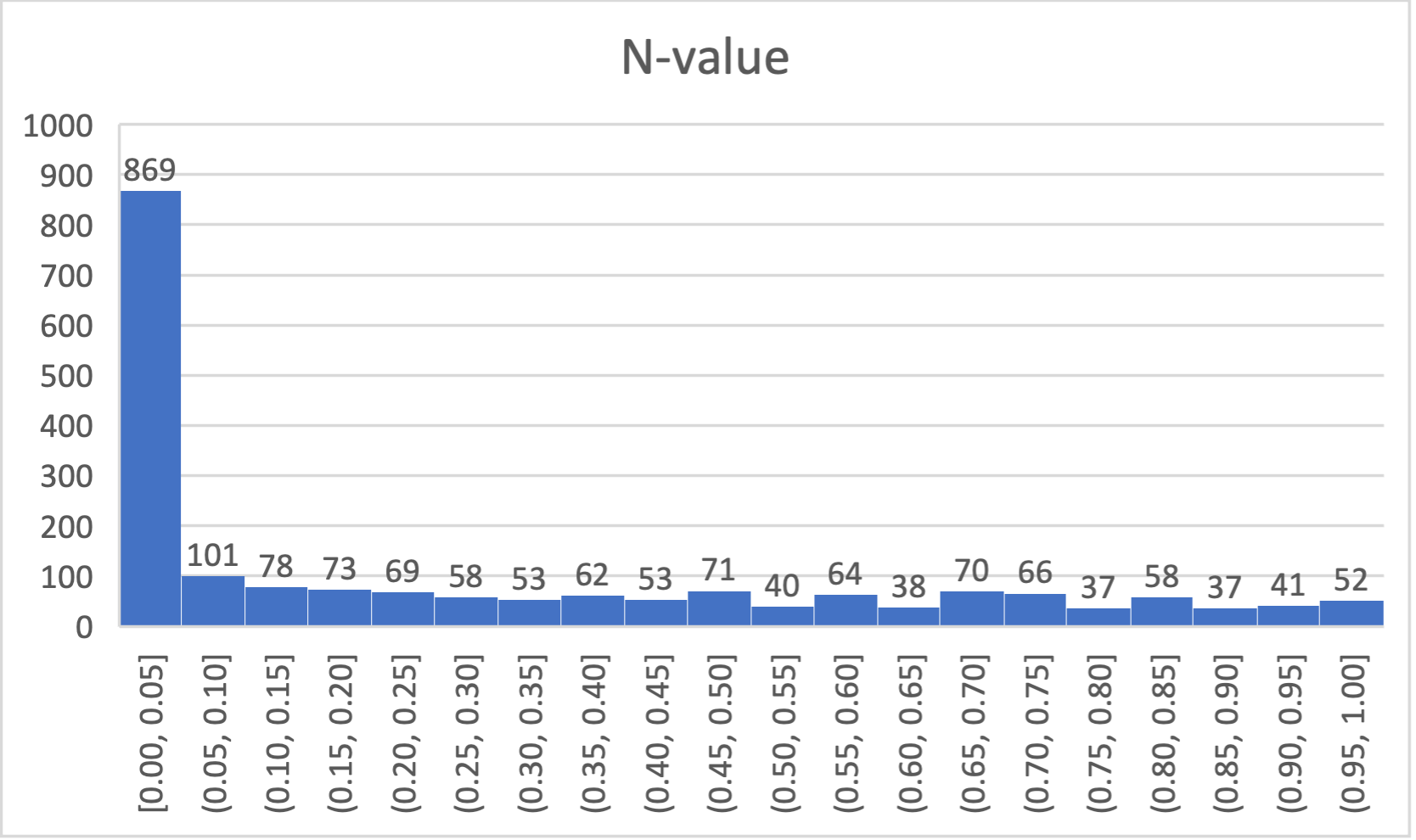 ML On Web Logs: Overlap with Commercial Scanners
Commercial Scanner:
14,000
Malicious:
2,100 URLs
ML On Web Logs: Overlap with Commercial Scanners
Commercial Scanner:
14,000
Malicious:
2,100 URLs
2
Another Example: SSH Scans
3 primary clusters on 3 networks
About 2,000 machines total
All have public IP addresses
One cluster had 381,000 login attempts yesterday
Example: SSH Scans, Top Usernames
root          : 203,741 : 18.27593166517911 Percent
admin         :  64,309 :  5.76863218230991 Percent
user          :  58,480 :  5.24576046931974 Percent
user1         :  55,843 :  5.00921685855373 Percent
profile1      :  55,673 :  4.99396755486385 Percent
MikroTik      :  55,555 :  4.98338274406734 Percent
Default       :  55,378 :  4.96750552787258 Percent
Admin1        :  55,148 :  4.94687411699804 Percent
ubnt          :  53,780 :  4.82416207318768 Percent
administrator :  53,657 :  4.81312875345912 Percent
web           :  53,564 :  4.80478648732289 Percent
demo          :  51,823 :  4.64861567718121 Percent
tech          :  51,763 :  4.64323356999654 Percent
telecomadmin  :  51,392 :  4.60995420723803 Percent
zzzzz         :  16,628 :  1.49156130444337 Percent
test          :   5,152 :  0.46214360358986 Percent
ubuntu        :   4,893 :  0.43891084090939 Percent
minecraft     :   3,171 :  0.28444436470952 Percent
oracle        :   3,134 :  0.28112539861231 Percent
postgres      :   2,264 :  0.20308484443467 Percent
tracerlab     :   2,095 :  0.18792524253120 Percent
vnc           :   2,004 :  0.17976237996779 Percent
toor          :   1,911 :  0.17142011383156 Percent
pi            :   1,569 :  0.14074210287897 Percent
testuser      :   1,323 :  0.11867546342185 Percent
hadoop        :   1,319 :  0.11831665627620 Percent
ftpuser       :   1,184 :  0.10620691511071 Percent
minerstat     :   1,152 :  0.10333645794555 Percent
a1234         :   1,075 :  0.09642942039190 Percent
ansible       :   1,070 :  0.09598091145985 Percent
Example: SSH Scans, Top Countries
China      	  4816
United States  1331
India      	   318
South Korea	   309
Germany    	   232
Singapore  	   229
Brazil     	   228
Russia     	   214
Indonesia  	   187
France     	   167
United Kingdom  122
Japan      	   118
Hong Kong  	   115
Vietnam    	   115
Netherlands	   105
Example: SSH Scans - Clustering
Grouping sources by:
Autonomous systems (AS)
Same sets of usernames used
One lead so far: group spanning the US and Luxembourg
Turns out both belong to the same hosting provider
Possibly a paying customer?
Other interesting findings so far
Highly-targeted sets (eg. scanning just for ‘pi’)
Worldwide sets using the same ~20 usernames
One botnet?
Many attackers using a common tool/list
Questions for Discussion
What else can we make available for security researchers?
What resources do other testbed facilities have?
Are there novel vantage points that we have?
eg. radio on PAWR
Can we deploy novel defenses?